USA  a  RMA
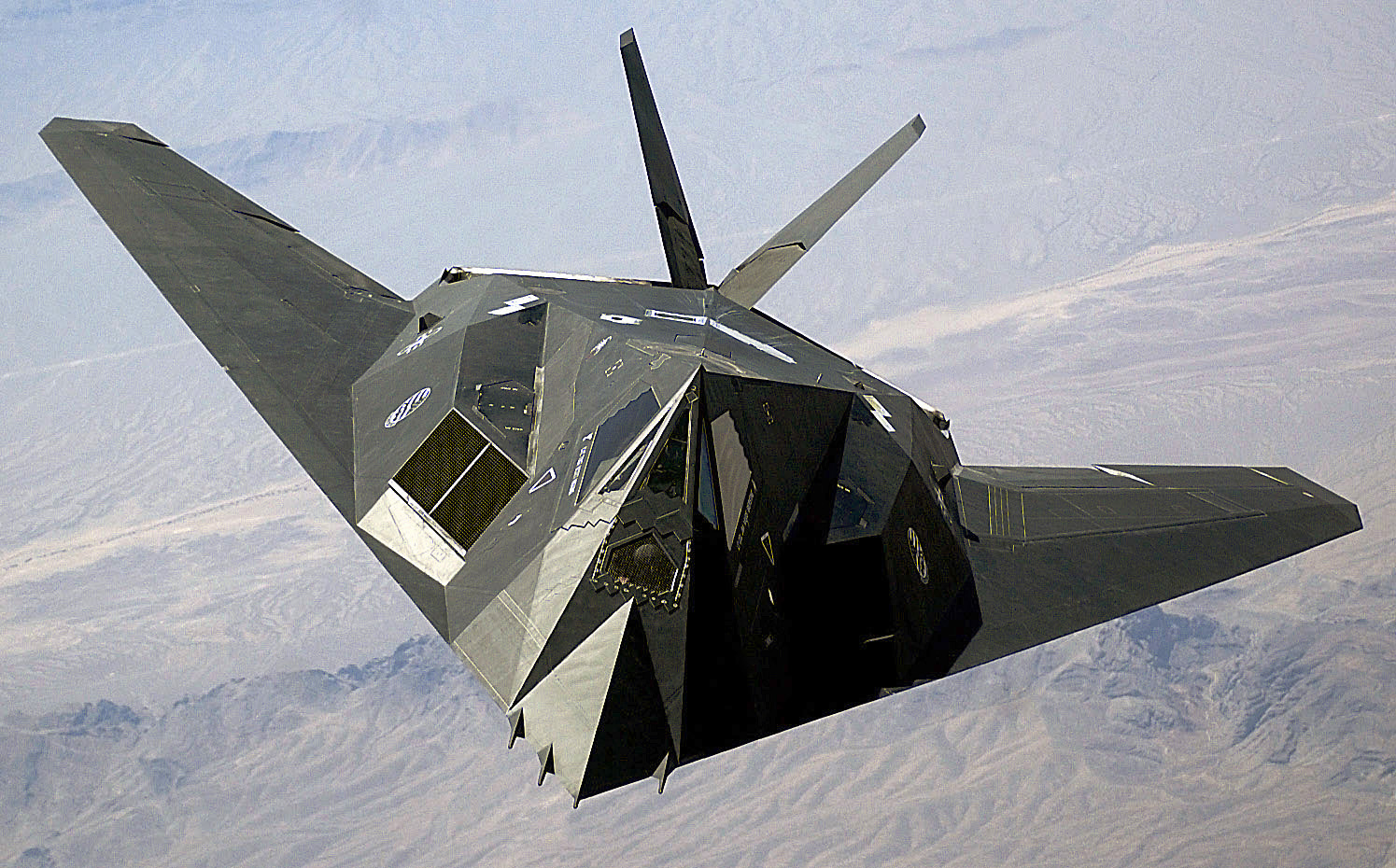 Mgr. et Mgr. Jakub Fučík
„Revoluce ve vojenských záležitostech se vyskytuje, když se armáda určitého státu (národa) chopí příležitosti transformovat svoji strategii, vojenskou doktrínu, výcvik, vzdělání, organizaci, vybavení, operace a taktiku pro dosažení rozhodujících (vítězných) výsledků prostřednictvím fundamentálně nových způsobů“ (W. S. Cohen)
Východiska USA
Po konci studené války – supervelmoc
Vyzyvatelé: Čína a Rusko

Globální projekce (vojenské) moci

Nejvyšší výdaje na obranu – ale snižování
Struktura americké armády
U.S. Army – pozemní složka
U.S. Navy – námořnictvo
U.S. Marines Corps – obojživelné 	a 	expediční operace
U.S. Air Force – letectvo

(U.S. Coast Guard – min. vnitřní bezp.
Struktura americké armády
Jednotná bojová velitelství
Nejméně dvě složky ozbrojených sil

Jednotný bojový plán (každoročně)

V současnosti: 9
6 vymezených teritoriálně
3 vymezené funkčně
Charakter americké armády
Důraz na palebnou převahu

Averze ke ztrátám

Víra v technologické řešení

Oddělení vojenské a politické (civilní) 	dimenze
Periodizace RMA v USA
1) Přípravná fáze – 70. – 80. léta 20. stol.

2) Uchopení změn – 1990 – 1994

3) „Technofilie“ – 1995 – 2000

4) Transformace obrany – 2001 – 2005

5) Modernizace „plus“ – 2005 – současnost?
1) Přípravná fáze
Rozvoj počítačových a satelitních technologií

Válka ve Vietnamu – první užití PGM 	naváděné laserem

Rozvoj průzkumných a kontrolních schopností
		(AWACS)

Navigační systémy (GPS), „stealth“ tech.
2) Uchopení změn
Analýza sovět. tezí o MTR – další faktory

ONA (Office of Net Assessment)
A. F. Krepinevich, A. Marshall. W. S. Cohen

Válka v Perském zálivu
3) Technofilie
Koncepty System-of-systems a Network 	Centric Warfare

Joint Vision 2010
ALE

Orientace zejména na technologické aspekty
System-of-systems
2 hl. elementy: 1) informace
				    2) integrace

C4ISR

Odstranění Fog of War
Network Centric Warfare
„Eroze“ hierarchické struktury

Funkční provázání (všech) jednotek

Taktika „rojení“ (swarming)
4) Transformace obrany
G. W. Bush, D. Rumsfeld

Snaha posunout změny na strategickou úroveň 

Boj proti asymetrickému nepříteli (ter.org.)

Effect Based Operations

Invaze do Afghánistánu a Iráku
5) Modernizace „plus“
Robert Gates - Ústup od „radikálních změn“
Mj. i zpochybňování nezbytnosti výdajů

Spíše příklon k evolučním změnám

B. Obama – přehodnocení konceptu protiraket. 			obrany
                   - intenzivnější využívání dronů
Reorganizace US Army
Příklad 3. a 4. fáze (přetrvává v 5.)

Forces XXI Gen. Schoomaker

Soběstačné brigády - gen. Schoomaker

Modular combat brigades a Modular support 	brigades

Od roku 2013 – snižování počtů
Děkuji za pozornost